EDIH
Choix officiel DGE reporté à fin Novembre
AAP européen au mieux en Q12021
Planning possible:
Réponses avril 2021
Sélection en juin 2021
Contractualisation en Q3 2021
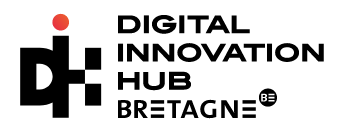 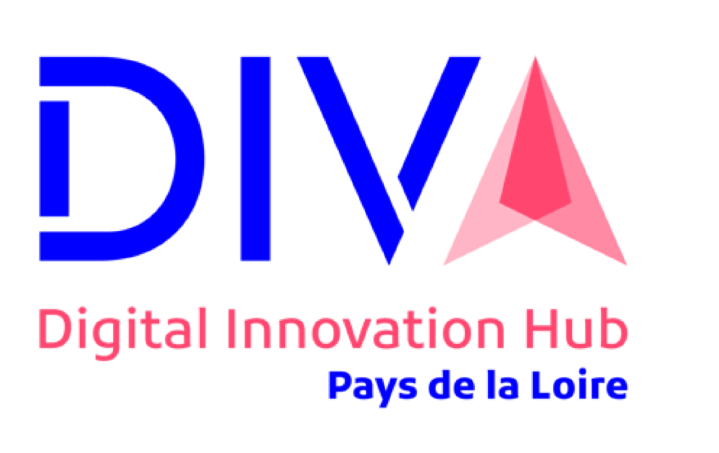 I&R CA 16/11/2020
1
AMI DGE: Infos ARF
18 dossiers examinés, tous sont retenus, à l’exception d’un projet (AIM / un des 3 projets de AURA)
le copil a relevé la grande qualité des dossiers reçus et le bel effort de concertation des porteurs de projet (partenaires, inscription dans l’écosystème)
L’esprit du dispositif EDIH (guichet unique, focus technologiques, offres de service couvrant différents axes, ancrage territorial et mise en réseau) est bien compris par les candidats. 
Plusieurs dossiers font état de la mise en œuvre d’un outil numérique de pilotage (Digipilot, notamment). 
Axes d’amélioration des candidatures  
Plan d’affaires / prospection : un manque de précision dans la présentation des phases de déploiement dans le temps des différents services, dans l’organisation des ressources humaines prévues (en particulier lorsqu’elles relèvent de mises à disposition de personnel par des partenaires), ainsi que dans le dimensionnement de la prospection commerciale envisagée en regard des écosystèmes cibles parfois très larges. 
Liste des indicateurs, résultats ciblés (description, quantification)
Le caractère parfois trop généraliste des services offerts.
Un valorisation insuffisante de l’existant et des résultats des actions déjà déployées sur le territoire (bilans chiffrés qui permettrait de souligner l’accélération qui résulterait de l’octroi de fonds supplémentaires via le programme EDIH)
La collaboration inter-EDIH, en particulier entre régions européennes, enjeu majeur du futur appel européen, qui devra être mieux travaillée.
I&R CA 16/11/2020
2